A8查經-周六班羅馬書         2:25-29         3:01-20
2023/5/20
2
查經分享
PART I     羅馬書第二章25-29
思考與討論

PART I I    羅馬書第三章 1-20
思考與討論
羅馬書
第二章 25:29
羅馬書第二章
你若是行律法的，割禮固然於你有益；若是犯律法的，你的割禮就算不得割禮。
所以那未受割禮的，若遵守律法的條例，他雖然未受割禮，豈不算是有割禮嗎？
而且那本來未受割禮的，若能全守律法，豈不是要審判你這有儀文和割禮竟犯律法的人嗎？
因為外面作猶太人的，不是真猶太人；外面肉身的割禮，也不是真割禮。
惟有裡面作的，才是真猶太人；真割禮也是心裡的，在乎靈，不在乎儀文。這人的稱讚不是從人來的，乃是從神來的。
2023/5/20
4
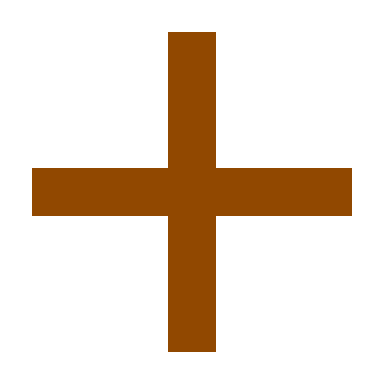 惟有裡面作的，才是真猶太人(羅2:29)

思考:真割禮之於真猶太人(包括外邦信主者)，受洗之於真基督徒? 

Q:裡面作的、行律法的都是猶太人?
5
羅馬書
第三章 1:20
羅馬書第三章
1.這樣說來，猶太人有什麼長處？割禮有什麼益處呢？
2.凡事大有好處：第一是神的聖言交託他們。
3.即便有不信的，這有何妨呢？難道他們的不信就廢掉神的信嗎？
4.斷乎不能！不如說，神是真實的，人都是虛謊的。如經上所記：你責備人的時候，顯為公義；被人議論的時候，可以得勝。
5.我且照著人的常話說，我們的不義若顯出神的義來，我們可以怎麼說呢？神降怒，是他不義嗎？
2023/5/20
7
羅馬書第三章
斷乎不是！若是這樣，神怎能審判世界呢？
若神的真實，因我的虛謊越發顯出他的榮耀，為什麼我還受審判，好像罪人呢？
為什麼不說，我們可以作惡以成善呢？這是毀謗我們的人說我們有這話。這等人定罪是該當的。
這卻怎麼樣呢？我們比他們強嗎？決不是的！因我們已經證明，猶太人和希利尼人都在罪惡之下。
就如經上所記：沒有義人，連一個也沒有。
2023/5/20
8
羅馬書第三章
沒有明白的；沒有尋求神的；
都是偏離正路，一同變為無用。沒有行善的，連一個也沒有。
他們的喉嚨是敞開的墳墓；他們用舌頭弄詭詐，嘴唇裡有虺蛇的毒氣，
滿口是咒罵苦毒。
殺人流血，他們的腳飛跑，
所經過的路便行殘害暴虐的事。
2023/5/20
9
羅馬書第三章
平安的路，他們未曾知道；
他們眼中不怕神。
我們曉得律法上的話都是對律法以下之人說的，好塞住各人的口，叫普世的人都伏在神審判之下。
所以凡有血氣的，沒有一個因行律法能在神面前稱義，因為律法本是叫人知罪。
2023/5/20
10
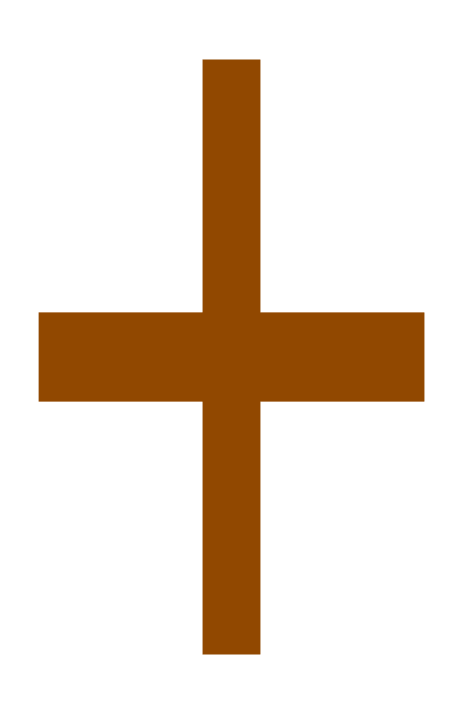 Q1: 受洗能得救(得永生)嗎？不受洗就不能得救嗎？
①一定要受洗嗎? 真猶太人不必一定要受肉體的割禮，那麼，真基督徒是否也不必一定要受洗禮？
②尼哥徳慕問耶穌，耶穌說：水和聖靈重生 (約3)

Q2: 沒有領受聖靈的基督徒(即使已受洗)，是否仍未得救(得永生)?

Q3: 不受洗就不能領受聖靈嗎?若要領受聖靈一定要先受洗嗎？
11
提問：
保羅提到兩種人，“真猶太人”，以及“不是真猶太人”。那麼，是否有“真基督徒”，以及“不是真基督徒”。
經上記著：體貼肉體就是死，體貼聖靈乃是生命和平安。試問：一個體貼肉體的基督徒，是否就“不是真基督徒”，那麼他的下場如何？死嗎？
如果你們誰缺少智慧，就當求慷慨施恩、不責備人的上帝，上帝必賜給他智慧
(‭‭‭雅各書‬ ‭1‬‬:‭5‬ ‭‬‬)
13
2023/5/20
14
感謝您
願上帝賜您智慧、能力、聰明，使我們同受造就。
上帝祝福您~~